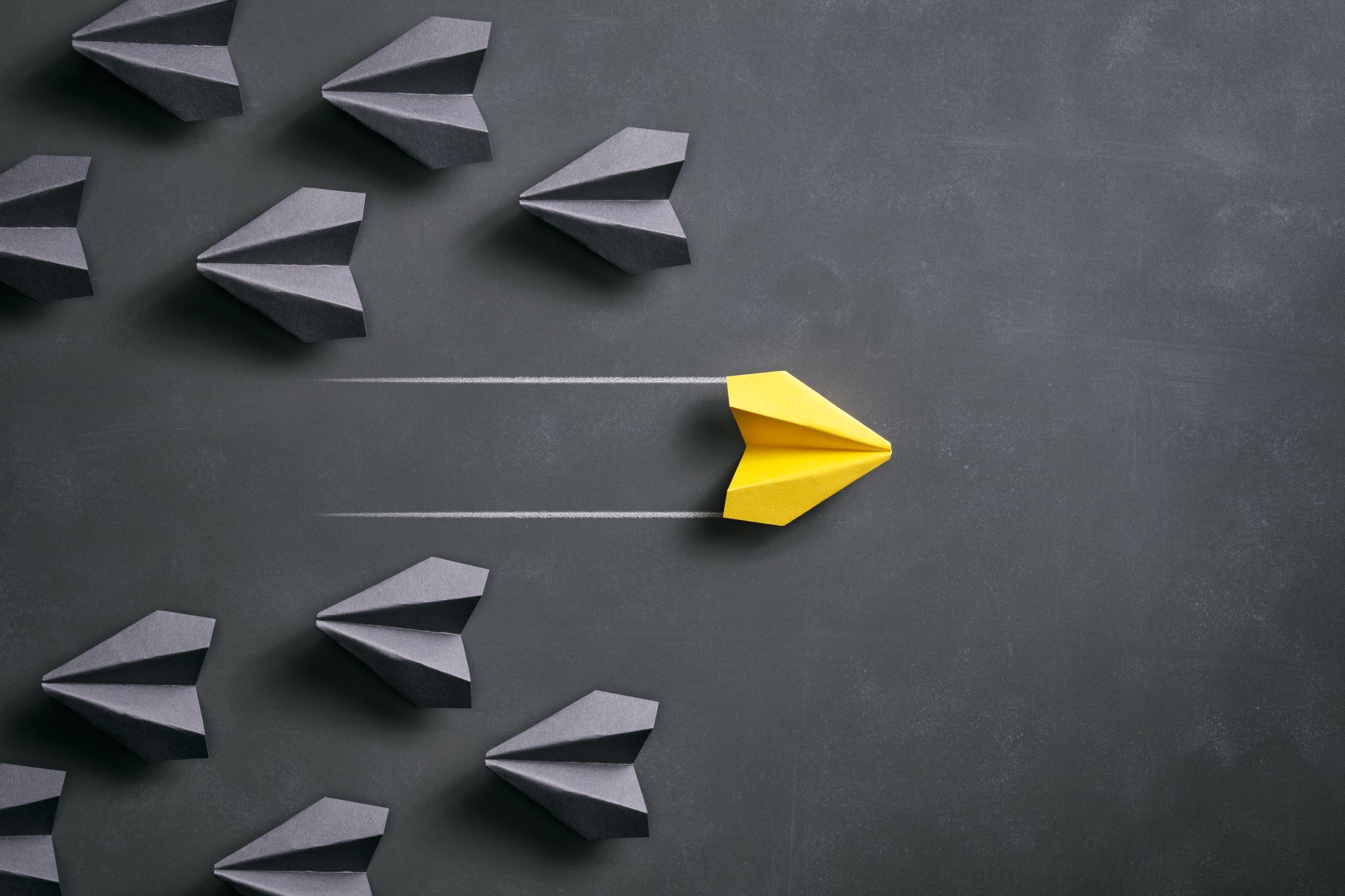 25. Paper airplanes
Makrina Telloglou
Hellenic Physical Society 
Minsk Belarus 2019 IYNT
Pros and cons
Conclusion
Reporter
THANK YOU FOR YOUR ATTENTION